НУГ «Армия и военные традиции в политике, обществе и культуре арабских стран»
Развитие иракского современного искусства в контексте военно-политических событий
Асалия Амира, БВВ-201С, 4 курс
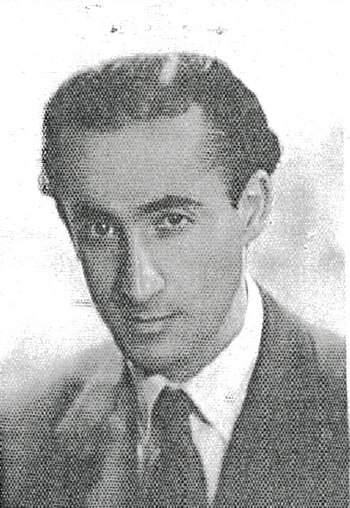 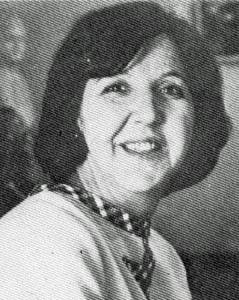 НУГ «Армия и военные традиции в политике, обществе и культуре арабских стран»
Назиха Салим (1927-2008)
Джа́бра Ибрахи́м Джа́бра (1919-1994)
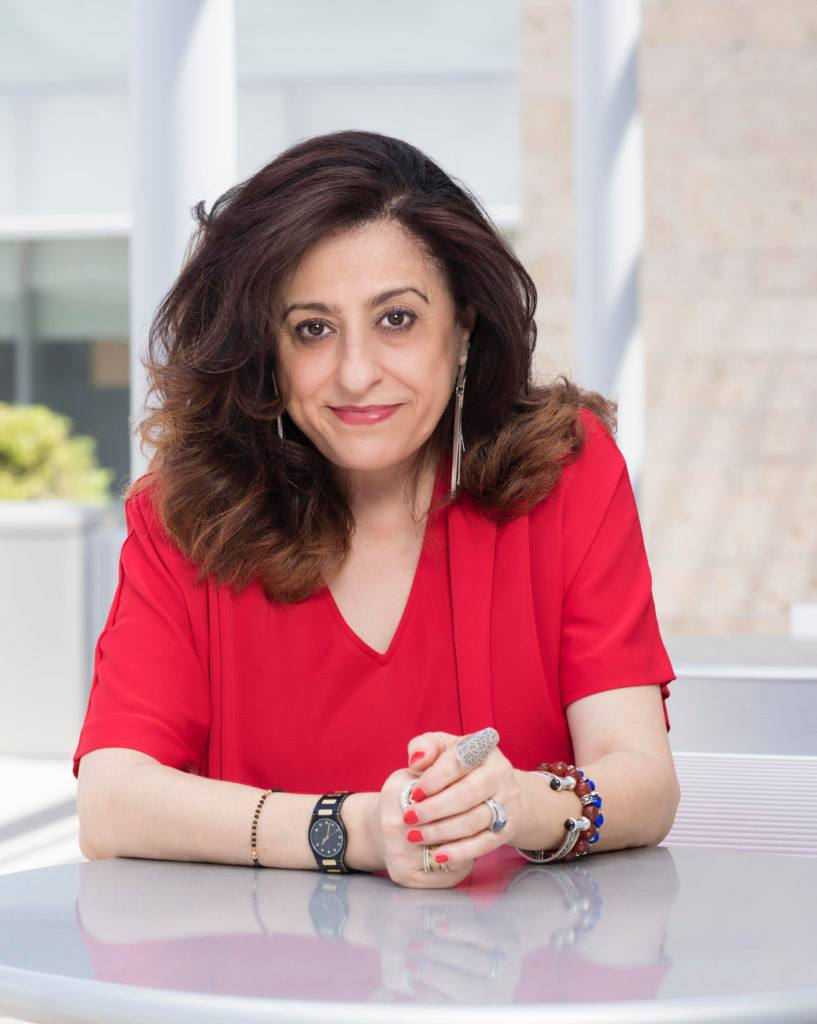 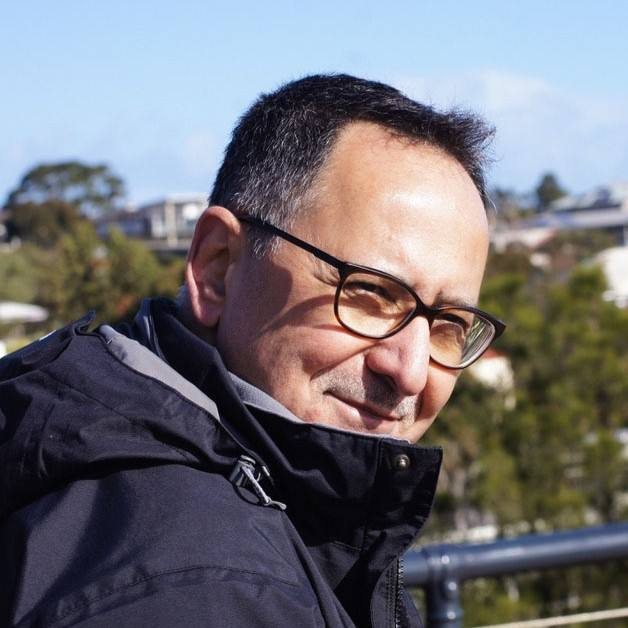 НУГ «Армия и военные традиции в политике, обществе и культуре арабских стран»
Нада Шабут (род. в 1962 г.)
Кассим Саад (род. в 1961 г.)
1932 г. – провозглашение формальной независимости Ирака от Великобритании


1939 – открытие Департамента живописи в Багдадском институте изящных искусств
1941 - первый иракский карикатурщик Су’ад Селим (1918-2001) открывает «Общество друзей искусства» (أصدقاء الفن)
1941 -   восстание против британских оккупантов — подавление восстания — британская власть снова восстановлена
Конец 1940-х - политические и социальные волнения в Ираке, связанные с увеличением иностранного влияния в стране
НУГ «Армия и военные традиции в политике, обществе и культуре арабских стран»
«Группа Пионеров» (جماعة الروّاد)
1950 г.
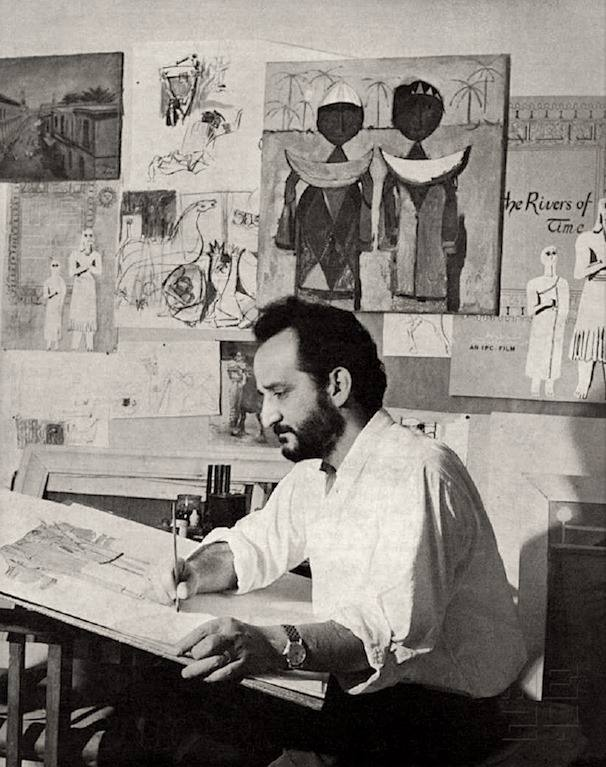 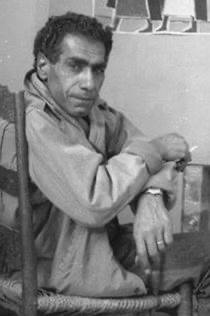 НУГ «Армия и военные традиции в политике, обществе и культуре арабских стран»
Джавад Салим (1919-1961)
Фаик Хасан (1914-1992)
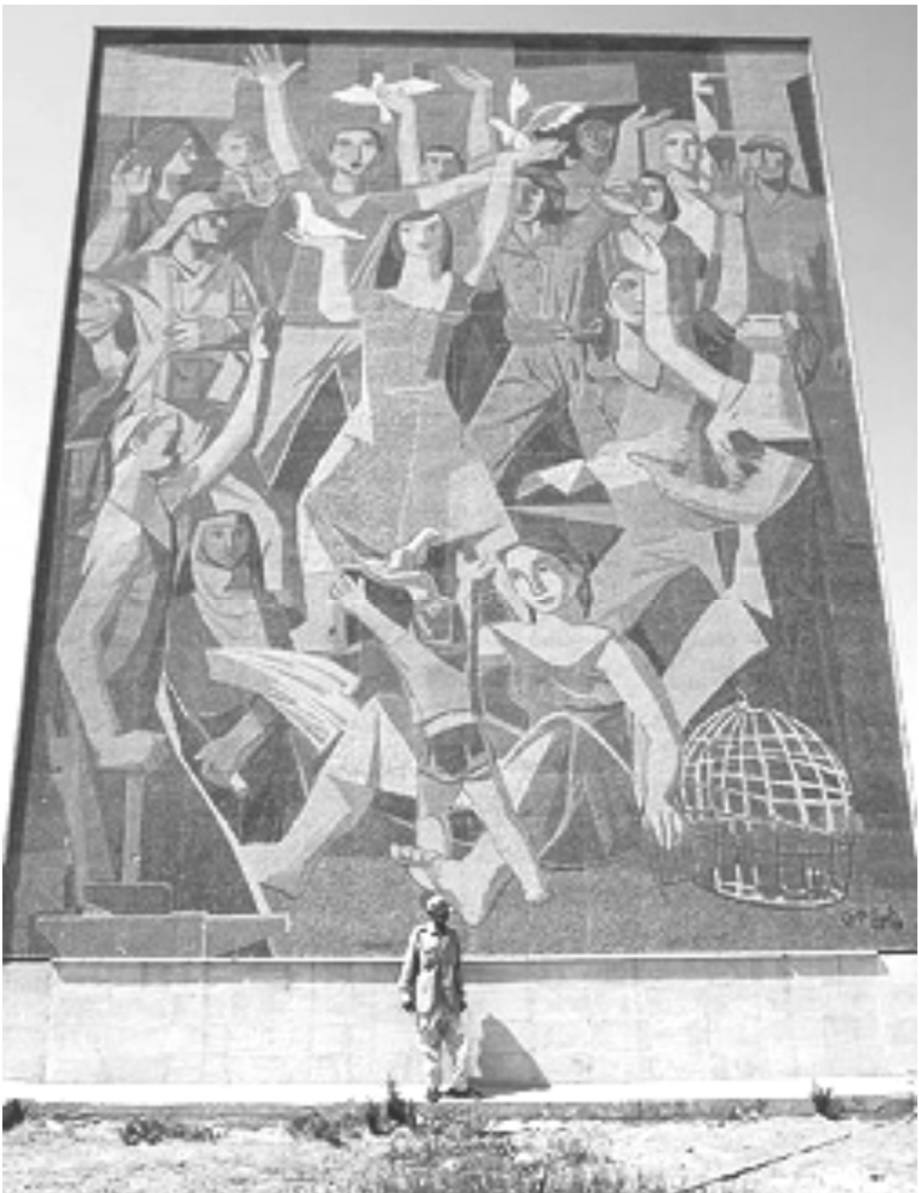 НУГ «Армия и военные традиции в политике, обществе и культуре арабских стран»
Фаик Хасан. Фреска «Голубь мира» 1959 г. Багдад, площадь Аль-терянь.
1958 - монархический режим в Ираке свергнут
1960-е -  вторая волна иракского художественного движения
1968 - социалистическая революция, к власти пришла партия БААС
Конец 1940-х - политические и социальные волнения в Ираке, связанные с увеличением иностранного влияния в стране
1969 - манифест группы «Новое видение» (الرؤيا الجديدة)
НУГ «Армия и военные традиции в политике, обществе и культуре арабских стран»
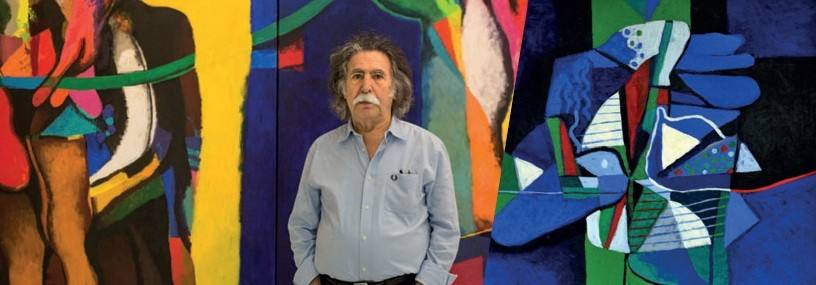 Диа’ аль-‘Аззави (род. в 1939 г.)
Монумент Свободы
Воздвигнут в Багдаде в 1960 г. в честь революции 1958 года
НУГ «Армия и военные традиции в политике, обществе и культуре арабских стран»
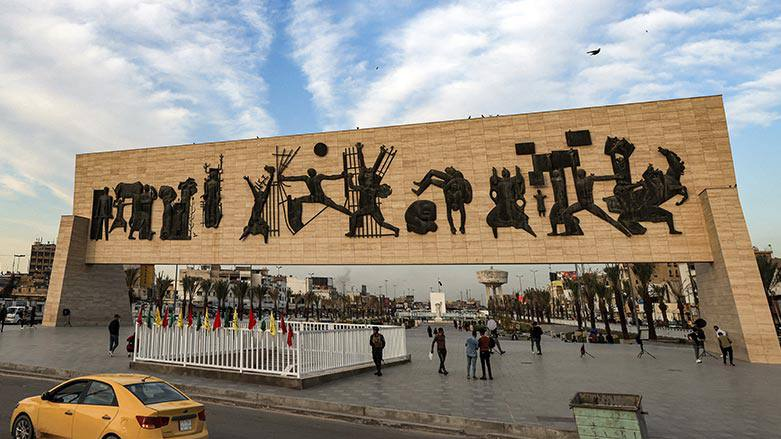 Джавад Салим. Монумент Свободы.  1960 г. Багдад, площадь Аль-тахрир
Арка Победы
1989 г. Символ провозглашенной Саддамом Хусейном победы Ирака в ирано-иракской войне.
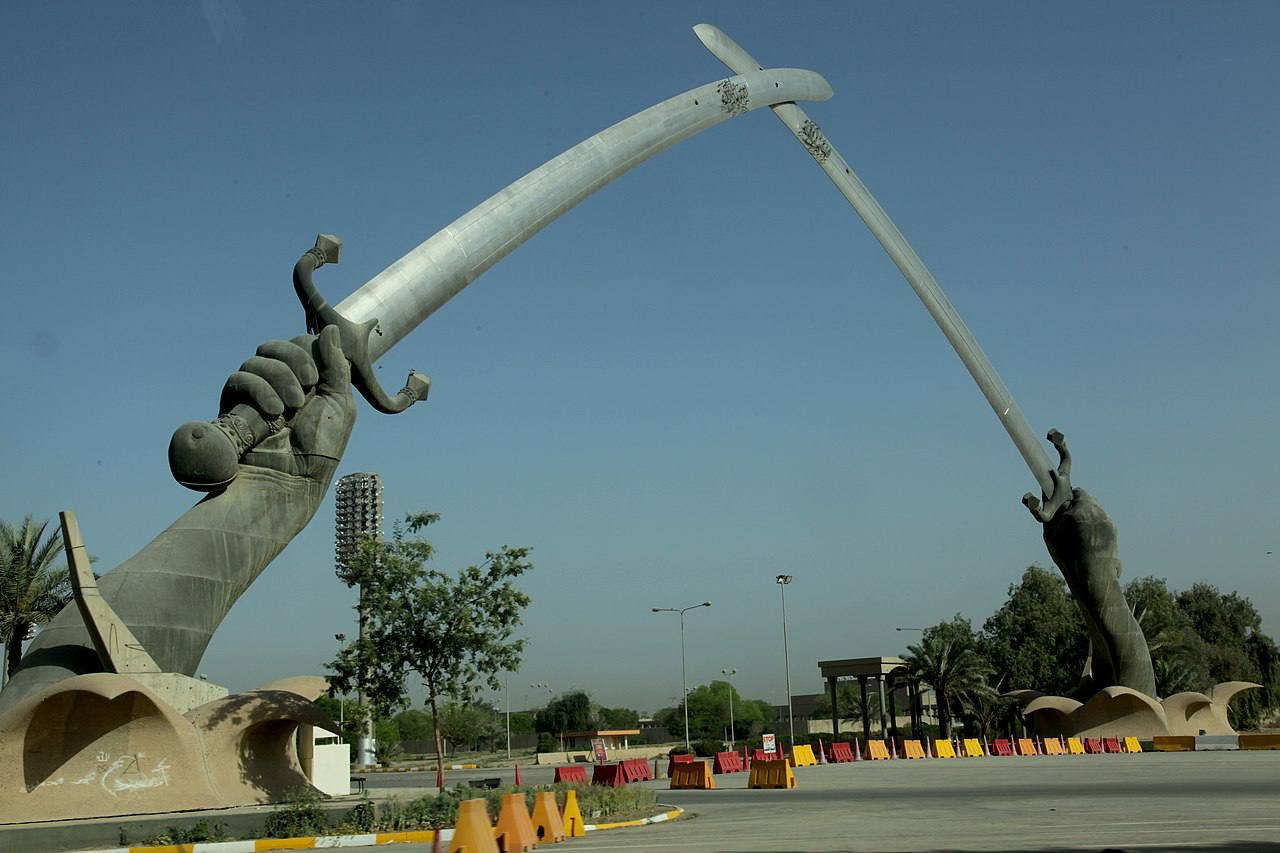 НУГ «Армия и военные традиции в политике, обществе и культуре арабских стран»
Арка Победы. 1989 г. Багдад.
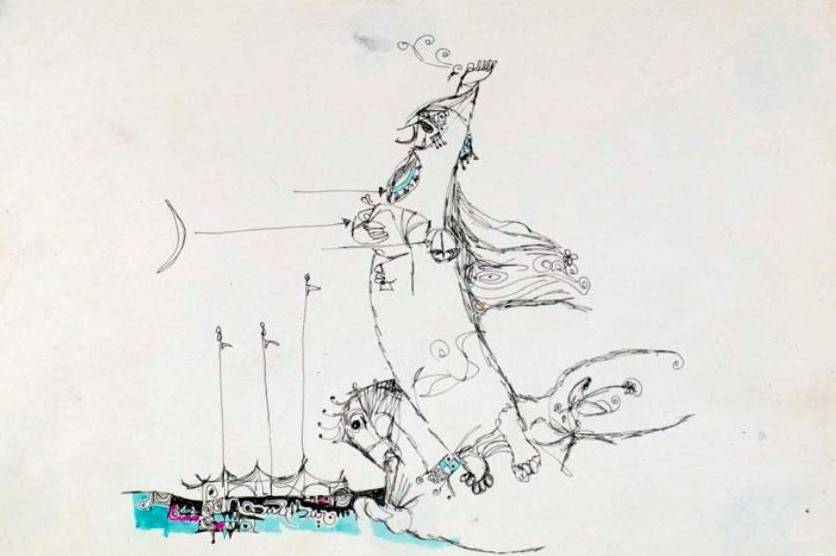 НУГ «Армия и военные традиции в политике, обществе и культуре арабских стран»
Диа’ аль-‘Аззави. «Трагедия Кербеллы», 1966
Китайские чернила, бумага
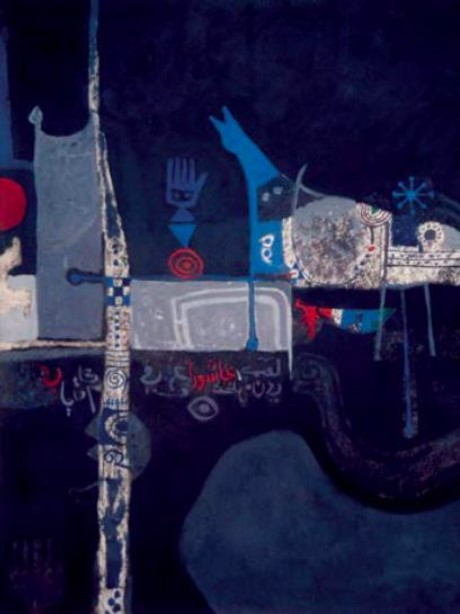 НУГ «Армия и военные традиции в политике, обществе и культуре арабских стран»
Диа’ аль-‘Аззави. «День Ашура», 1969
Холст, масло
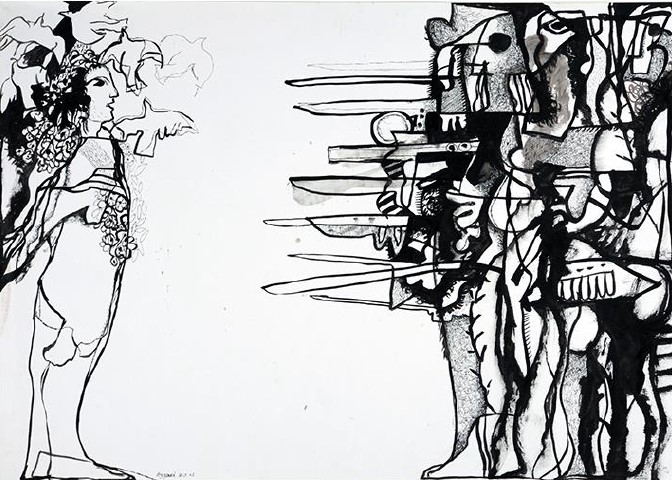 НУГ «Армия и военные традиции в политике, обществе и культуре арабских стран»
Диа’ аль-‘Аззави. «Газа», 2002
Китайские чернила, бумага
1986 - создан Художественный центр Саддама Хусейна
1990-2003 – годы санкций
2003 г. – вторжение США в Ирак
2013 -  в рамках программы ЮНЕСКО Багдад объявлен столицей арабской культуры
НУГ «Армия и военные традиции в политике, обществе и культуре арабских стран»